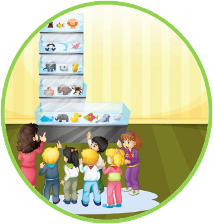 人教精通版五年级上册
Unit5 Is this your schoolbag?
WWW.PPT818.COM
>>Review
Look and say
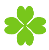 —Is this your …?
—Yes, it is. / No, it isn’t.
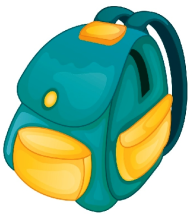 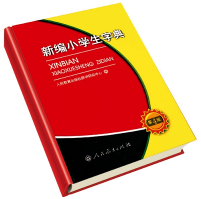 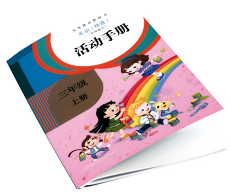 schoolbag
dictionary
activity book
>>Presentation
Let’s learn
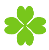 What a big farm!
goose
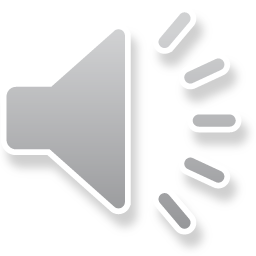 cow
hen
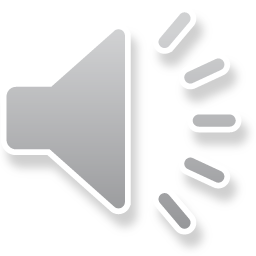 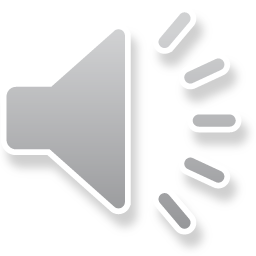 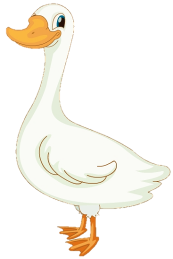 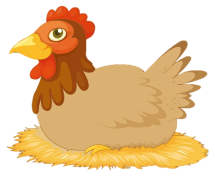 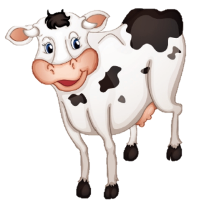 >>Presentation
Let’s learn
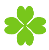 What a beautiful zoo!
horse
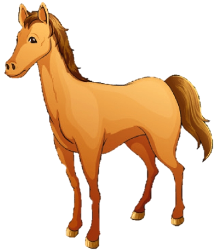 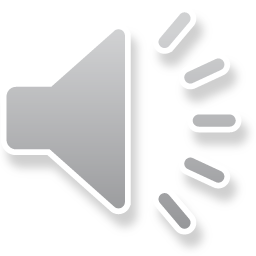 elephant
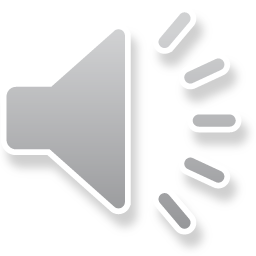 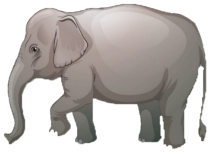 >>Presentation
Look and say
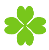 What beautiful sea!
fish
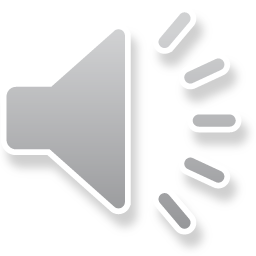 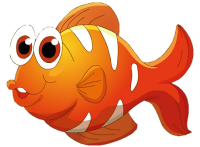 >>Presentation
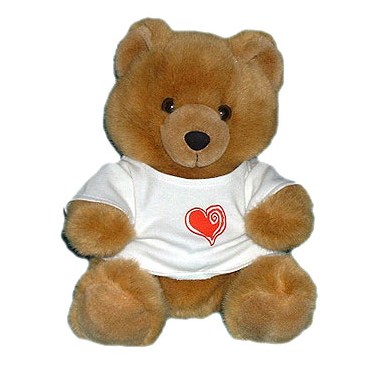 This is my bear. I made it.
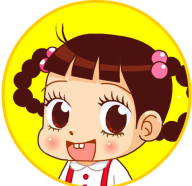 >>Presentation
Is that your fish?
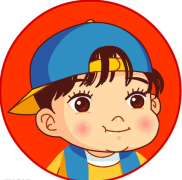 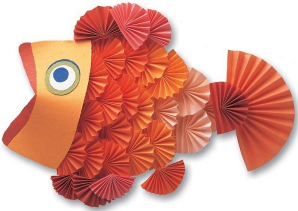 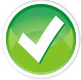 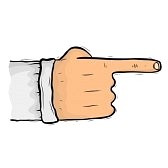 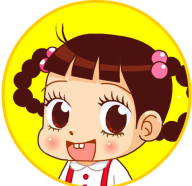 Yes, it is.
>>Presentation
Is that your elephant?
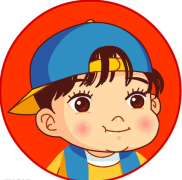 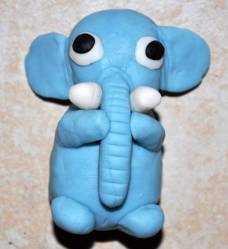 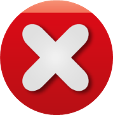 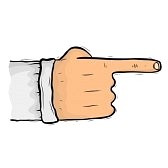 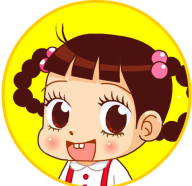 No, it isn’t.
>>Presentation
Is that your
dog?
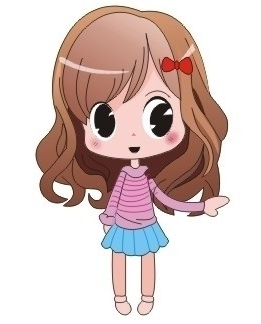 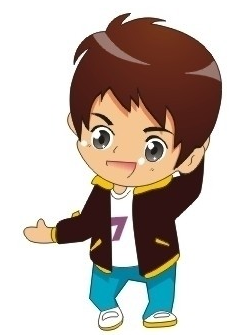 Yes, it is.
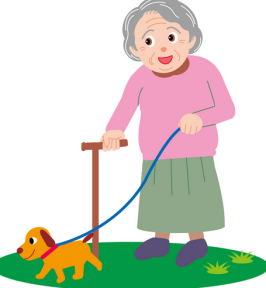 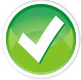 >>Presentation
Is that your
schoolbag?
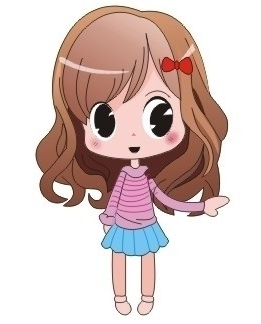 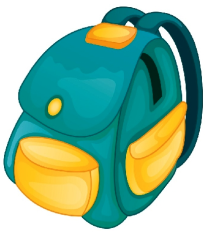 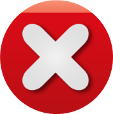 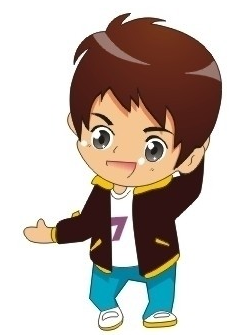 No, it isn’t.
>>Presentation
Look and say
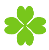 What can you see in this picture? Which animal do you like?
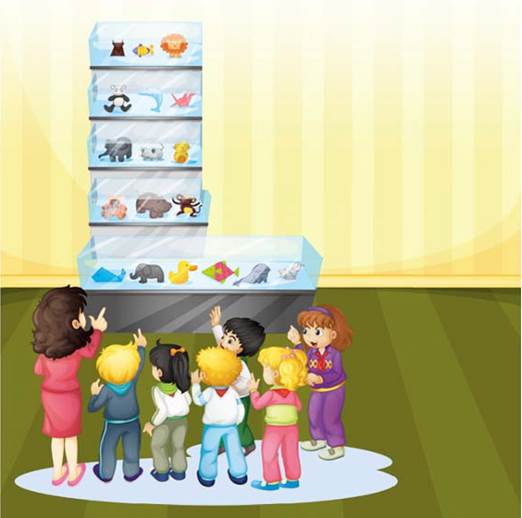 >>Presentation
Just talk
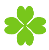 Let’s watch
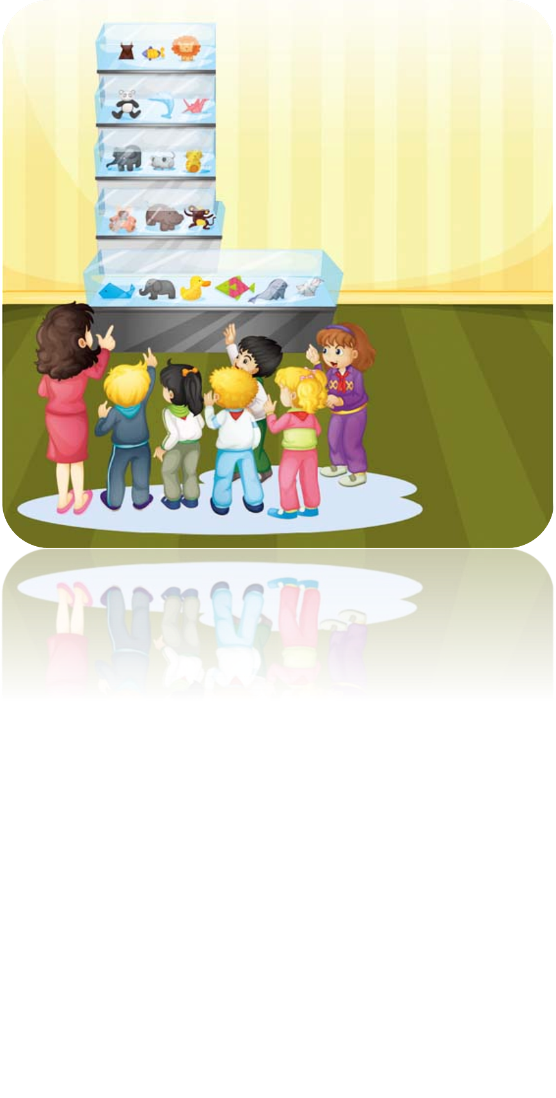 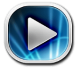 >>Presentation
Read and answer
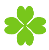 1. It that Lisa’s fish?
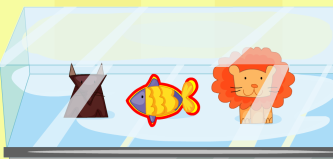 Yes, it is.
2. Is that Peter’s elephant?
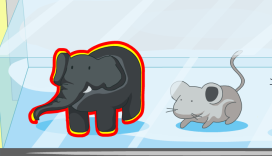 No, it isn’t.
>>Presentation
Just talk
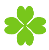 Listen and imitate
Teacher: Oh, what a big zoo!
Students: It’s our zoo. We made all the animals.
       Kate: Look! This is my bear. I made it.
 Teacher: Is that your fish, Lisa?
       Lisa: Yes, it is.
 Teacher: Is that your elephant, Peter?
      Peter: No, it isn’t. Look! This is my elephant.
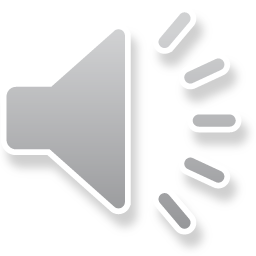 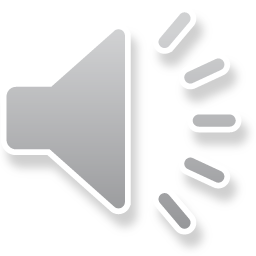 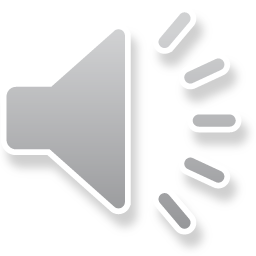 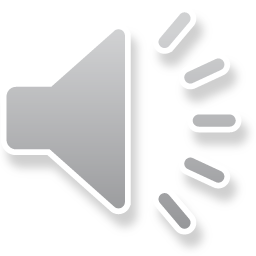 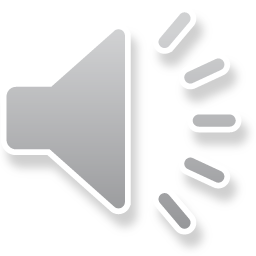 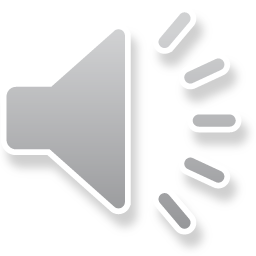 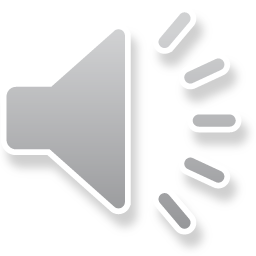 >>Practice
开始
Learning tip :
Read it by yourself for one minute .
自读对话一分钟。
一分钟倒计时
60
10
10
50
自己读对话，比一比看谁能在一分钟内读完，并且读得准确、流利！
20
20
40
30
30
>>Practice
Show time
小组合作，练习对话并表演，其他同学评价。
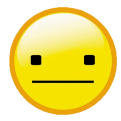 OK!
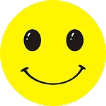 Great!
Super!
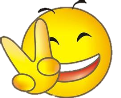 >>Practice
Look and guess
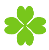 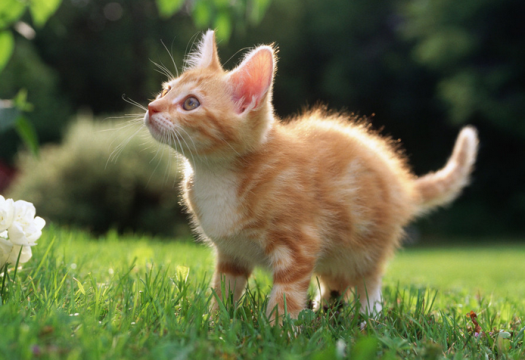 Is that a cat?
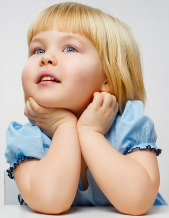 Yes, it is.
>>Practice
Look and guess
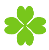 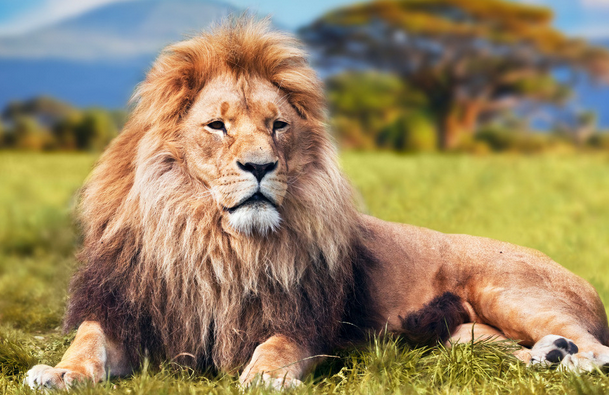 Is that a tiger?
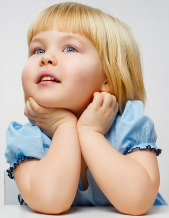 No, it isn’t.
>>Practice
Look and guess
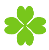 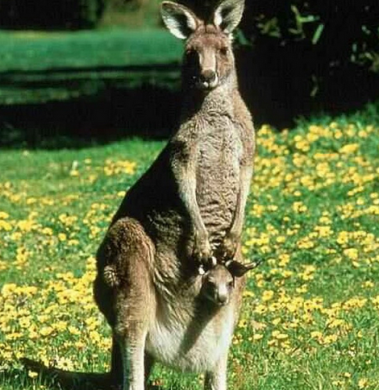 Is that a giraffe?
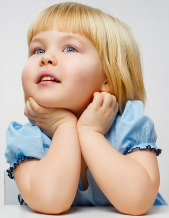 No, it isn’t.
>>Practice
Let’s play
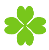 1
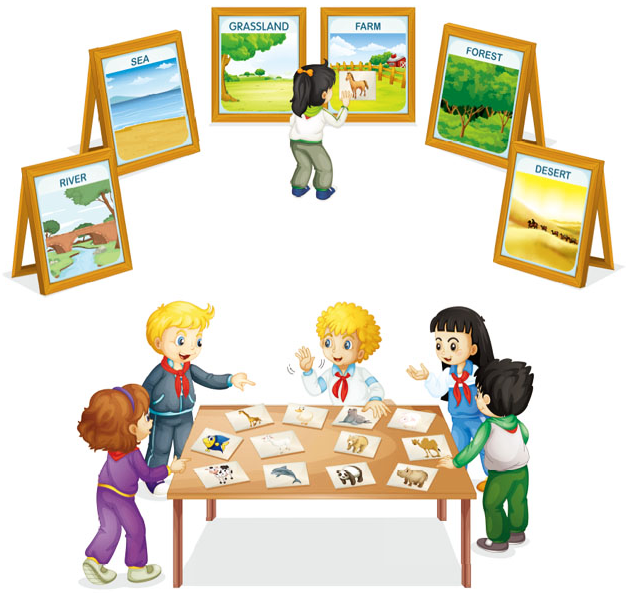 Is this your fish?
四人一组，合作完成以下任务：1.确认每张动物卡片是谁的？2.确认后把动物卡片按照 river, sea, grassland, farm, forest, desert 分类并摆在正确的背景图上。在合作过程中创设真实情景，学生自然运用英语询问动物卡片的归属并确认。
4
2
No, it isn’t.
Yes, it is.
3
Is that your sheep?
>>Summary
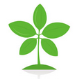 本课的学到的动物类单词有：
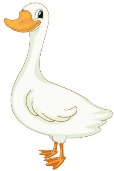 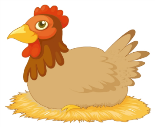 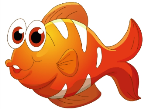 fish
goose
hen
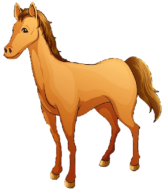 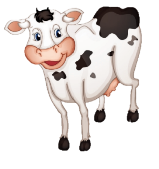 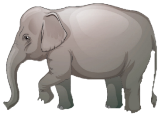 horse
elephant
cow
>>Summary
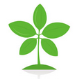 如何询问某物是否属于某人，并作肯定或否定回答？
—Is that your …?
—Yes, it is. / No, it isn’t.
>>Homework
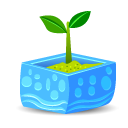 1.观看课文动画，按照正确的语音、语调朗读课文对话。2.用纸折出或用笔画出你最喜欢的小动物，然后用英文给爸爸妈妈介绍一下它。
3.预习 Lesson 29。
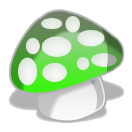